新型コロナウイルス感染症 (COVID-19) の世界的流行によるPCT実務への影響ウェビナー
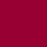 2020年5月
PCT 法務・ユーザ関連部 カウンセラー
　黒川 美陶　(Mizue Kurokawa)
本日の内容
概況
PCT出願と中間手続き
日本国特許庁 (JPO) の稼働状況
国際事務局 (IB) の稼働状況
国際事務局 (IB) からの通信
国際事務局 (IB) への書類の提出
救済措置
概況 (1)
受理官庁 (RO) は公務を継続しているか?

多くのROは国際出願の受理を継続
一部のROは電子形式による出願のみ受理

一部のROは出願の受理業務を休業 
各官庁の閉庁日
https://www.wipo.int/pct/dc/closeddates/faces/page/index.xhtml
概況 (2)
PCT出願件数への影響
まだ予測不能
出願件数減少の可能性あり

郵便事業、民間配達事業への影響
多くの国で郵送事業に影響あり
民間配達事業へも影響あり

状況は日々変化しているため、 引き続き該当国の状況を注視してください。
日本国特許庁 (RO/JP, ISA/JP, IPEA/JP) の稼働状況
新型コロナウイルス感染症拡大に伴う対応等
https://www.jpo.go.jp/news/koho/info/covid19_shutsugan.html

RO/JPはPCT出願の受理を継続
窓口での出願等は原則行っていない
電子出願 (JPO-PAS)の利用可
郵送 (書留、配達記録を推奨) 

国際調査機関 (ISA/JP)、国際予備審査機関 (IPEA/JP) としても業務を継続
国際事務局 (IB, RO/IB) の稼働状況
大半のスタッフがリモートワークを行っており、 大部分の業務は平常通り運営

RO/IBはPCT出願の受理を継続
最適な出願手段は電子出願 (ePCT、PCT SAFE)
ePCT, PCT SAFE出願ができない場合: 
 緊急用アップロードサービス
他に可能な手段がない場合:  
 ファックスによる出願 (非推奨)
郵便の遅延のため、郵送による出願は非推奨
国際事務局 (IB) からの通信
【重要】出願後の出願人・代理人宛ての様式・通信は、当面は電子メールのみで送付
PDFファイルを電子メールに添付して様式を送付: 出願人・代理人の電子メールアドレスの提供が必要https://www.wipo.int/pct/jp/news/2020/news_0008.html
複数のRO/JP出願で一括して電子メールアドレスを登録したい場合は、RO/JP担当チームへ連絡
Pct Team7 <pct.team7@wipo.int>; 
Pct Team8 <pct.team8@wipo.int>

ePCTまたは (公開後) PATENTSCOPE上で様式にアクセスすることも可能
国際事務局 (IB) への書類の提出
IBに対する書類の提出
望ましくは電子形式で提出
 ePCT (高度な認証あり、またはなしどちらでも)
 緊急用アップロードサービス
 他に手段がない場合のみファックス
優先権書類は、DAS (デジタルアクセスサービス) を可能であれば利用する

IBとの通信方法に関する詳細は以下を参照 https://www.wipo.int/pct/en/news/2020/news_0008.html
PCTに基づく救済措置 (1)
官庁が公式に閉庁*している場合
PCT国際段階における期間:  一律に延長される。期間の末日が閉庁日にあたる場合は、閉庁期間後の最初の就業日に期間が満了する (規則80.5)
優先期間:  延長される。期間の末日が出願を受理するために空いていない場合は、閉庁期間後の最初の就業日に期間が満了する (パリ条約第4条C(3))

各国国内の期間延長の救済措置は、PCT国際段階の期間には適用されないが、PCT国内段階の期間に適用される場合あり

*各官庁の閉庁日 
https://www.wipo.int/pct/dc/closeddates/faces/page/index.xhtml
PCTに基づく救済措置 (2)
官庁が業務を継続している場合
優先期間:  優先権の回復 (規則26の2.3および49の3) が請求可能
国内段階移行期間:  権利の回復 (規則49.6および76.5) を指定 (選択) 官庁に請求可能
その他のPCT国際段階における期間 (手数料の支払、優先権書類の提出、優先権の主張の補充など) :  規則82の4.1「天災…その他これらに類する事由」による期間の徒過についての許容を請求可能

規則80.6および82: 郵便の遅延 (5日から7日の許容慣行)
PCTに基づく救済措置 (3)
COVID-19パンデミックにおける特別な措置
国際事務局 (IB) は、規則82の4.1の請求を優遇。その地域が感染症による影響を受けた証拠は要求しない
RO/IB による手数料不払いによる国際出願の取り下げの猶予
RO/IBは2020年7月1日まで様式PCT/RO/117 (手数料の未払により国際出願が取り下げられたものとみなされる旨の通知) は発行しない 
出願人が所定手数料を支払っていない場合の後払手数料の免除
事務局長は同様の措置を取るようPCT官庁すべてに勧告https://www.wipo.int/pct/en/news/2020/news_0009.html
追加情報
新型コロナウイルス感染症 (COVID-19) 関連の最新情報は、PCT制度のページトップに掲載。
www.wipo.int/pct/

マドリードおよびハーグ制度についての同様のお知らせも各制度に関するページに掲載。(PCTトップページからのリンクあり)

COVID-19の世界的流行時における加盟国の知的財産政策情報収集のためのツール (IP政策トラッカー) (英語版): https://www.wipo.int/covid19-policy-tracker/#/covid19-policy-tracker/ipo-operations